ПРОДАЈА РОБЕ ПОД ЦАРИНСКИМ НАДЗОРОМ
		

			Слободан Томић, координатор за 			 спровођење царинских процедура 
     у Управи царина РС
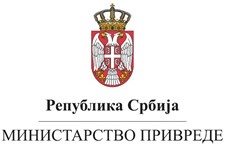 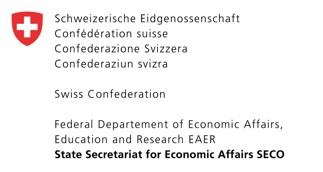 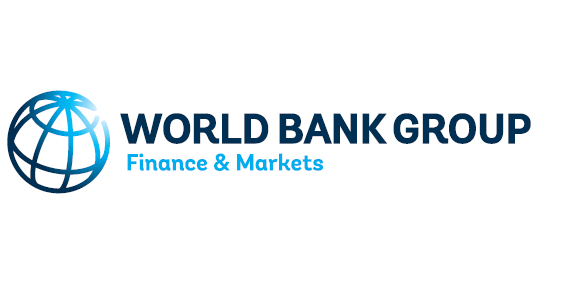 Примена међународних уговора 
Члан 259. ЦЗ 

Одредбе овог закона не примењују се на плаћање увозних дажбина за робу која се увози, као и на спровођење царинског поступка ако је то друкчије уређено међународним уговором.
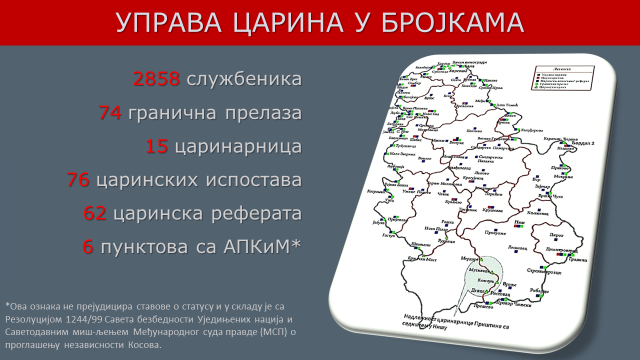 Основни појмови

"привредни субјекат" - свако правно и физичко лице које је, током обављања делатности, укључено у радње које су обухваћене царинским прописима, 
 "лице" - физичко лице, предузетник, правно лице и било које удружење лица које није правно лице, али којем је призната, у складу са прописима, способност за обављање правних радњи, 
"царински заступник" - свако лице именовано од стране другог лица да предузима радње и формалности које се захтевају у складу са царинским прописима у пословању са царинским органима.
Основни појмови

"царинске формалности“ - активности које предузимају лица и царински орган у циљу примене царинских прописа,
 "царинска декларација" - изјава или радња којом лице захтева, у прописаном облику и на прописан начин, да стави робу у одређени царински поступак, са назнаком, по потреби, посебних поступака који би требало да се примене,
"декларант" - лице које подноси декларацију, декларацију о привременом смештају, улазну сажету декларацију, излазну сажету декларацију, декларацију за поновни извоз или обавештење о поновном извозу у своје име или лице у чије име се подноси таква декларација или обавештење
Основни појмови

“увозне дажбине” - царинске дажбине које се плаћају при увозу робе;
“извозне дажбине” - царинске дажбине које се плаћају при извозу робе; 
“пуштање робе” - радња којом царински орган ставља робу на располагање у сврхе одређене царинским поступком у који је роба стављена;
Основни појмови

“привремени смештај” - стављање стране робе привремено под царински надзор у периоду између њеног допремања царини и њеног стављања у царински поступак или поновни извоз; 
“царински дуг” - обавеза лица да плати износ увозних или извозних дажбина који се примењује на одређену робу у складу са царинским прописима; 
“дужник” - свако лице одговорно за царински дуг;
Царински статус  робе (домаћа  и страна роба) :

Домаћа роба је :
1) роба у целини добијена или произведена на царинском подручју РС, која не укључује робу увезену из држава или с територија ван ц.подручја РС;
2) роба увезена из држава ван царинског подручја РС која је стављена у слободан промет и
3) роба добијена или произведена на царинском подручју РС само од горе наведене робе.
Страна роба је роба која нема статус домаће робе, као и роба која је изгубила статус домаће робе*

Претпоставка је да сва роба на царинском подручју РС има царински статус домаће робе, осим ако није утврђено да је страна роба.
Домаћа роба постаје страна роба ако је: 

1)	 изнета са царинског подручја РС (ако се не примењују правила о унутрашњем транзиту*); 
2)  стављена у поступак спољног транзита, поступак складиштења или поступак активног оплемењивања, ако царински прописи то дозвољавају; 
3)  стављена у поступак употребе у посебне сврхе и/или је накнадно уступљена држави, или је уништена, а остао је отпад; 
4)  декларација за стављање робе у слободан промет поништена након пуштања робе.
Роба за коју се не сматра да има царински статус домаће робе:

роба унета у царинско подручје Републике Србије која подлеже царинској контроли и царинском назору и остаје под царинским назором док је потребно ради утврђивања њеног царинског статуса;
роба у привременом смештају;
роба стављену у неки од посебних поступака, осим спољног транзита, пасивног оплемењивања и употребе у посебне сврхе.
Страна роба остаје под царинским надзором док се њен царински статус не промени, док се не изнесе са царинског подручја РС или уништи.

Домаћа роба не подлеже царинском надзору када се утврди њен царински статус, осим у случају постука употребе у посебне сврхе.

Домаћа роба која је декларисана за извоз, унутрашњи транзит или пасивно оплемењивање подлеже царинском надзору од тренутка прихватања декларације до тренутка док не напусти царинско подручје РС, док не буде уступљена држави, уништена или док се декларација не поништи.
Царински надзор

Царински надзор је радња коју уобичајено предузима царински орган у циљу обезбеђења поштовања царинских и по потреби, осталих прописа у односу на робу која је предмет такве радње. 
Сврха царинског надзора је обезбеђење истоветности робе (врсте, каквоће, количине,  тежине) до окончања одговарајућег царинског поступка.
Роба која се уноси у царинско подручје РС ставља се под царински надзор од момента њеног уноса, све док се не утврди њен царински статус.
Царинска контрола 

Царинска контрола подразумева одређене радње које спроводи ЦО у циљу обезбеђивања правилне примене царинских и других прописа којима се прописују улазак, излазак, транзит, кретање, смештај и употреба у посебне сврхе робе која се креће између царинског подручја РС и земаља или територија ван тог подручја.
Царинска контрола састоји се нарочито од: 
прегледа робе
узимања узорака 
провере тачности и потпуности информација које су наведене у декларацији или обавештењу 
провере постојања, веродостојности, тачности и важности исправа, прегледа рачуна и других евиденција привредних субјеката
прегледа превозних средстава,
прегледа робе коју лица носе са собом или на себи и спровођења службених испитивања и других радњи 
ЦО може спровести било коју царинску контролу коју сматра неопходном.
ЦАРИНСКИ ПОСТУПЦИ
СТАВЉАЊЕ ПРОБЕ У СЛОБОДАН ПРОМЕТ
ПОСЕБНИ ПОСТУПЦИ
ИЗВОЗ
ПОСТУПЦИ ТРАНЗИТА
ПОСТУПЦИ СМЕШТАЈА
ПОСТУПЦИ ОПЛЕМЕЊИВАЊА
ПОСТУПЦИ ПОСЕБНЕ УПОТРЕБЕ
АКТИВНО ОПЛЕМЕЊИВАЊЕ
СПОЉНИ ТРАНЗИТ
ЦАРИНСКА СКЛАДИШТА
ПРИВРЕМЕНИ УВОЗ
УНУТРАШЊИ ТРАНЗИТ
УПОТРЕБЕ У ПОСЕБЕ СВРХЕ
ПАСИВНО ОПЛЕМЕЊИВАЊЕ
СЛОБОДНЕ ЗОНЕ
ЦАРИНСКИ ПОСТУПЦИ И 
ШИФРЕ ВРСТА ПОСТУПАКА
ХАМБУРГ
УВОЗ
ИЗВОЗ
БАТРОВЦИ
ХОРГОШ
ЦТ ТРАНЗИТ
ЦТ ТРАНЗИТ
НТ ТРАНЗИТ
НТ ТРАНЗИТ
НТ ТРАНЗИТ
ИЗВОЗ
ИЗВОЗ
УВОЗ
IZ-IZ1 (10)
PO-IZ2 (21)
PI-IZ2 (23)
ССП-УВ4 (40)
ЦС-УВ7 (71)
СЗ -УВ7 (76,78)
АО-УВ5 (51)
ПУ-UВ5 (53)
УПС-X
ЦАРИНСКИ 
ПОСТУПЦИ
СОФИЈА
ЛУКА БЕОГРАД
ЦТ ТРАНЗИТ
ПОНОВНИ ИЗВОЗ-ИЗ3 (31)
ДРУГИ ВРСТЕ
ПОСТУПАКА
 ЗА  КОЈЕ СЕ 
ПОДНОСИ 
ДЕКЛАРАЦИЈА
УНИШТЕЊЕ-УВ9 (93)
ПОЈЕДНОСТАВЉЕНИ ПОСТУПЦИ
ФИРМИ КОЈЕ КОРИСТЕ НЕКИ ОД ВИДОВА ПОЈЕДНОСТАВЉЕНИХ ПОСТУПАКА
ФИРМА „ПО ФАКТУРИ“
ФИРМА ИМА МОГУЋНОСТ „КУЋНОГ ЦАРИЊЕЊА“
ОВЛАШЋЕНИХ ПРИВРЕДНИХ СУБЈЕКАТА
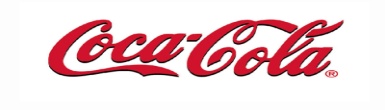 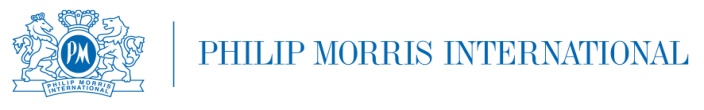 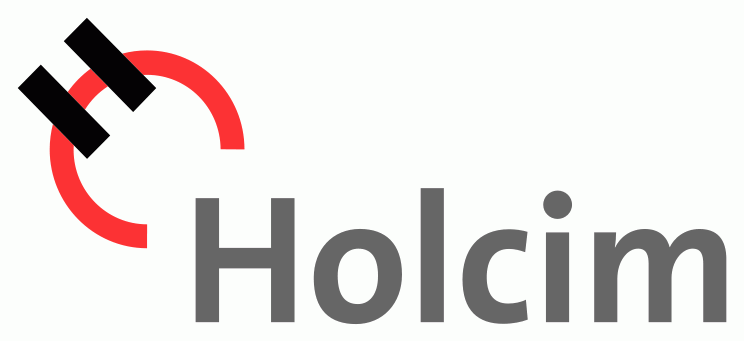 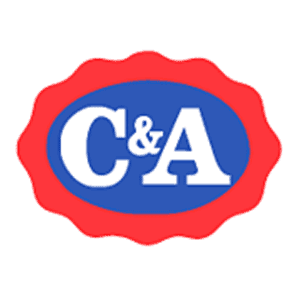 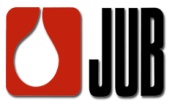 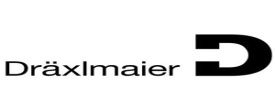 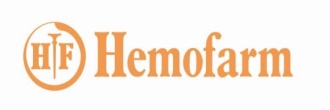 Окончање посебног поступка
Члан 187

Посебан поступак се окончава када се роба стављена у тај поступак или се добијени производи ставе у нови царински поступак, када су изнети са царинског подручја Републике Србије, уништени без остатака, или уступљени држави, у складу са чланом 173. овог закона, осим за поступак транзита.

Поступак транзита окончава царински орган када је у могућности да утврди, на основу поређења података доступних полазној царинарници и података доступних одредишној царинарници, да је поступак завршен исправно.

Царински орган предузима све мере неопходне за регулисање статуса робе за коју поступак није окончан у складу са прописаним условима.

Окончање поступка се врши у одређеном року, ако овим законом и прописима донетим на основу овог закона није другачије предвиђено.
Пренос права својине над робом која се налази под царинским надзором, односно над робом која се налази у поступку царинског складиштења, према царинским прописима није забрањен. 
У складу с тим, царинским прописима је дозвољено да се промет робе, која се налази у поступку царинског складиштења, врши како између домаћих лица, тако и између домаћег и страног лица.